Medicare 101The Basics
Lisa Barker, SHIIP Northeastern Regional Manager
Jeanie Schepisi, SHIIP Field Operations Manager
What is Medicare?
What is Medicare?
Federally-funded individual health insurance program that provides coverage for medically-necessary procedures, services, medical supplies and equipment.
Who is Eligible?
Anyone age 65 or older who participates in Social Security or the Railroad Retirement System;
Employees of Federal, State or Local Governments, or those whose spouse has participated;
Individuals under age 65 that have been awarded Social Security or Railroad Retirement Disability after 24 months;
Those disabled due to ALS (Lou Gehrig’s Disease); and
Individuals with End-Stage Renal Disease (ESRD).
Administration and Enrollment
Medicare is administered by the Centers for Medicare and Medicaid Services (CMS).
CMS is a branch of the Department of Health and Human Services (DHHS).
The Social Security Administration (SSA) is responsible for Medicare eligibility and enrollment.
Medicaid vs. Medicare
Do I Need to Enroll into Medicare Part A and Part B?
Automatic Enrollment
If collecting Social Security Retirement Benefits prior to age 65;
People under 65 entitled to Social Security Disability Benefits; and
Beneficiary will receive Medicare card in the mail indicating automatic enrollment in Part A and Part B
Beneficiary has the option to decline Part B coverage by returning the card to Social Security
Coverage will begin the 1st day of your birth month, unless your birthday is the 1st day of the month, in which case, coverage begins the first day of the preceding month.
Initial Enrollment Period
If turning 65 and not collecting Social Security Retirement benefits (Automatic Enrollment);
There is a seven-month period to enroll into Medicare without penalty; and



Effective date for coverage will depend on when enrollment occurs.
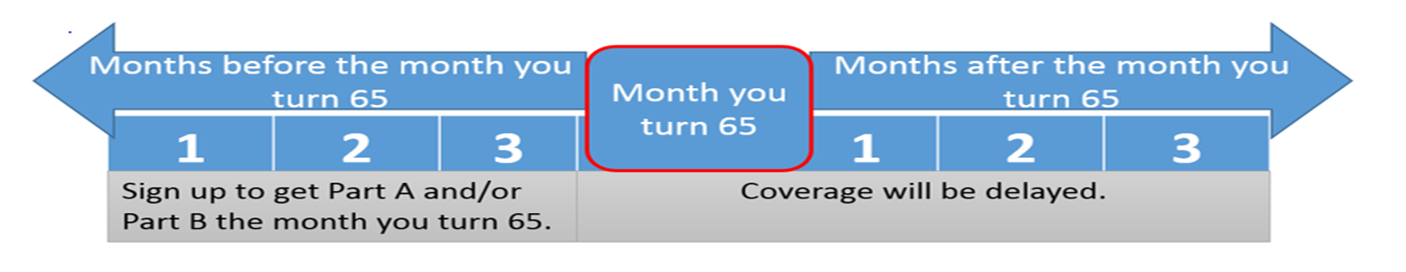 General Enrollment Period
For those that who do not qualify for Automatic Enrollment, and who do not enroll during their Initial Enrollment Period, there is another opportunity to enroll each year.
Begins January 1st and ends March 31st
Enrollments during this period will have a delay in coverage and a late-enrollment penalty will apply.
Coverage will not begin until July 1st 
10% Part B premium penalty, for one’s lifetime, for each 12-month period without Part B coverage
Penalty is waived when Part B is delayed because of primary EGHP coverage
Special Enrollment Period
A Medicare beneficiary may be able to delay enrolling in Medicare Part B:
If they or their spouse are actively working and the employer providing the Employer Group Health Plan (EGHP):
Has 20 or more employees (for a Medicare beneficiary aged 65 and older)
Has 100 or more employees (for a Medicare beneficiary young than age 65/disability)
Eight-month period begins when EGHP ends or stops being primary.
How Do I Enroll in Medicare Part A and B?
Medicare enrollment is handled by the Social Security Administration.
Can be completed online at www.ssa.gov;
Call 1-800-772-1213 (Monday – Friday, 7AM -7PM); or
Appointments can be made for local offices through the toll-free number listed above.
How Do I Enroll in Medicare B During COVID-19?
Due to closure of Social Security offices for face-to-face service, Medicare Part A-only beneficiaries can fax their Medicare Part applications to 833-914-2016.
Be sure to include your completed and signed CMS-40B and CMS-L564 with your fax.
Four Parts of Medicare
Your Medicare Coverage Choices(there are two options)
Your Medicare Coverage Choices
What Does Original Medicare Cover?
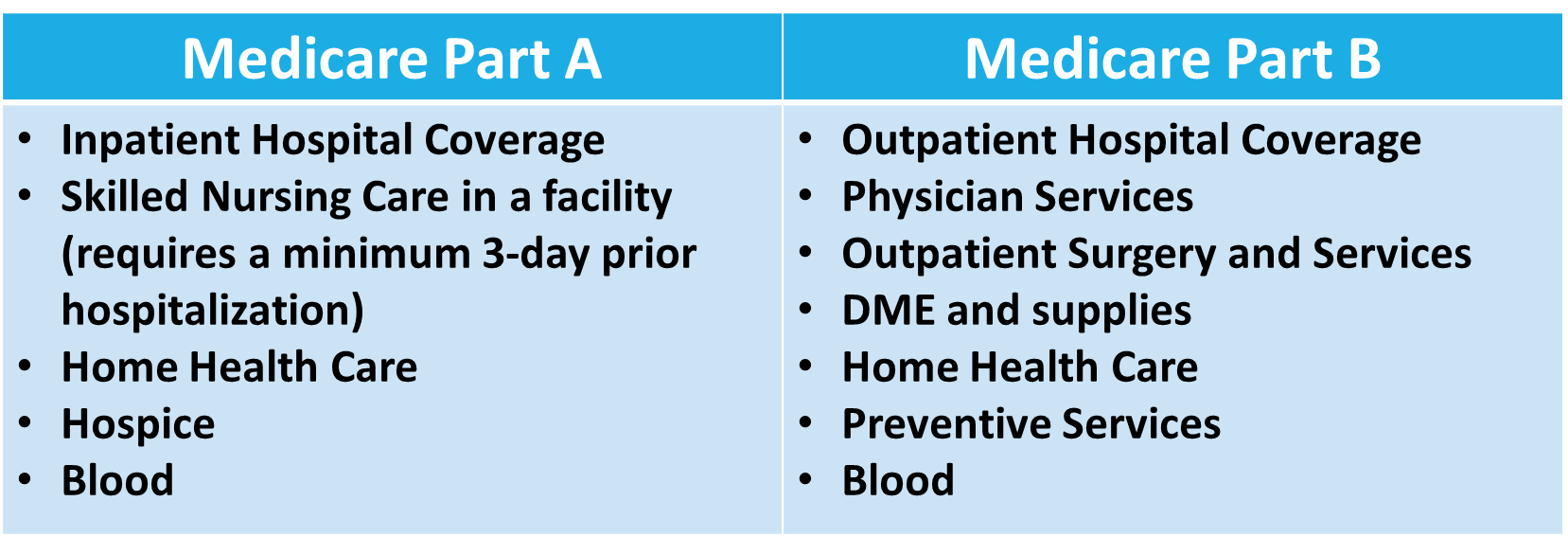 Medicare benefits are administered by the Centers for Medicare and Medicaid Services (CMS).
What Is NOT Covered by Original Medicare?
Outpatient Prescription Medications
Routine Dental Care
Routine Vision Care and Eyeglasses
Hearing Aids
Foreign Travel
Cosmetic Procedures and Treatments
Long Term Care
Medicare Part A and Part B
Medicare Supplement (Medigap Plans)
Nationally standardized insurance plans designed to fill in the “gaps” in Original Medicare coverage (deductibles, copayments, coinsurance, etc.)
Plans are designated by letters (A, B, C, D, F, G, K, L, M, N).
Plans C, F, and F-Prime are only available to individuals who were eligible for Medicare prior to January 1, 2020.
All plans cover a basic group of benefits, with plans each covering a different group of benefits
Coverage is the same from company to company, but premiums do vary
This presentation does not address how Medicare works with other insurance coverage, such as EGHP, COBRA, TriCare or VA benefits.
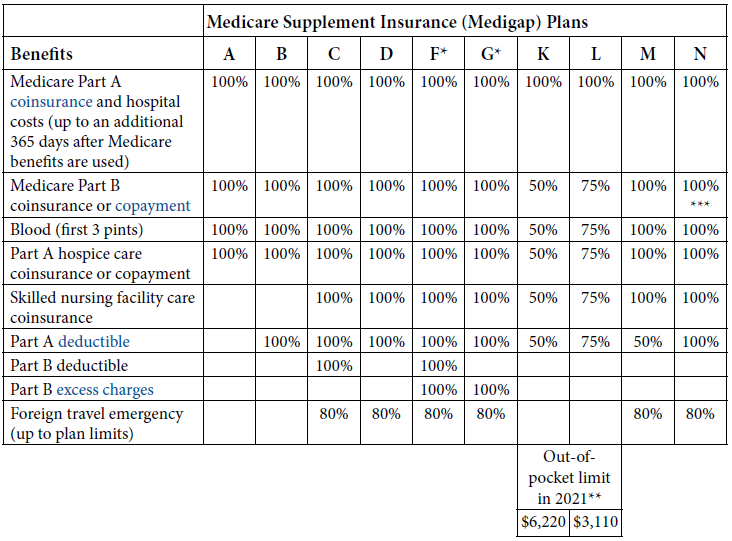 Medicare Prescription Drug Coverage – Part D
Anyone covered by Medicare Part A and/or Part B is eligible to purchase a Part D plan.
Plans are sold by private insurance companies, that are contracted with CMS, and require payment of monthly premiums.
Each plan covers a group of prescription medications (formulary).
Annual deductible may need to be satisfied
Copayments apply to prescription medications
Plans and formularies may change annually.
Compare your Medicare Part D plan each year during the Medicare OEP
When Can I Enroll into a Part D Plan?
During your seven-month Initial Enrollment Period (IEP)
During the annual Medicare Open Enrollment Period (OEP)
October 15th – December 7th each year
Coverage begins on January 1st
May be able to join at other times
Annual Medicare Advantage Open Enrollment Period (MAOEP)
January 1st – March 31st each year
Special Enrollment Period (SEP)
You must qualify for an SEP (i.e. qualifying for Extra Help)
Part D – Extra Help Program
Financial assistance is available for people with limited income and resources/assets.
Eligibility is determined by the Social Security Administration.
Can reduce or eliminate monthly premiums, reduce prescription drug copayments, and provide a quarterly SEP to make a change to another plan.
Quarterly changes are available only during the first three quarters of the calendar year. 
January 1st – March 31st
April 1st – June 30th
July 1st – September 30th
Your Medicare Coverage Choices
Medicare Advantage Plans (Part C)
Health Plan options approved by Medicare
Another way to et your Medicare coverage
Still part of the Medicare Program
Offered by private companies who are contracted with CMS
Medicare pays the plan an amount for each member’s care
May have to use network healthcare providers (doctors, hospitals etc.) – ALWAYS check with your healthcare providers
Types of plans available vary from county to county
There is an additional opportunity to change Medicare Advantage Plans
January 1st – March 31st (MAOEP)
When and How Can You Enroll into a Medicare Advantage Plan?
During your Initial Enrollment Period;
During the annual Medicare Open Enrollment Period (October 15th  – December 7th each year) ;
During the Medicare Advantage Open Enrollment Period (January 1st - March 31st each year); and
Based on a Special Enrollment Period, but you must qualify.
Moving to a different county or state
Qualifying for Extra Help
Original Medicare vs. Medicare Advantage Plans
Differences between Medigap Plans and Medicare Advantage Plans
Medicare Savings Programs
Financial assistance is available for people with limited income and resources/assets.
Eligibility is determined by the county Department of Social Services (DSS) agency.
There are three levels of assistance; QMB, SLMB, and QI-1 
Income determines the level of assistance
Asset/resource limits are the same for all three levels
Can reduce or eliminate monthly Part A and Part B premiums, deductibles, and coinsurance amount
Automatic eligibility for Extra Help
Does Medicare Cover Preventive Care?
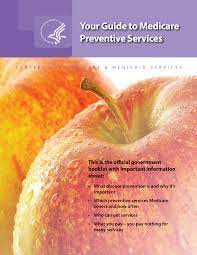 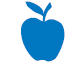 NC Senior Medicare Patrol (NCSMP) Program
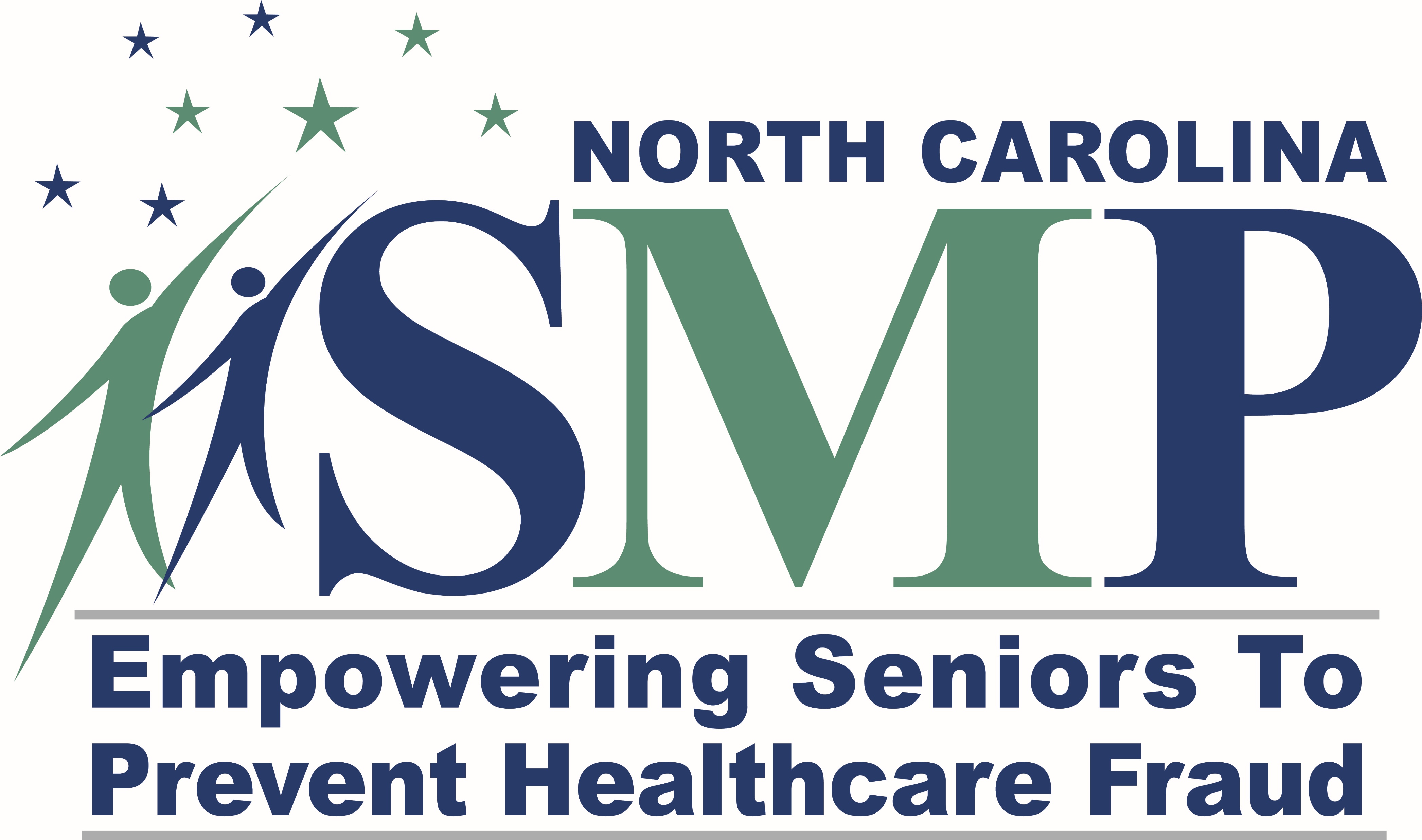 The goal of the NCSMP program is to empower all Medicare beneficiaries to prevent health care fraud, waste and abuse through education and outreach.  NCSMP Counselors are comprised of retired professionals, senior citizens and partnering human service agencies staff.  Their mission is to provide education about Medicare error(s), fraud, waste and abuse.

All SHIIP Counselors are cross trained to be NCSMP Counselors.  Their goal is to educate beneficiaries within their communities to protect, detect and report Medicare fraud, waste and abuse.
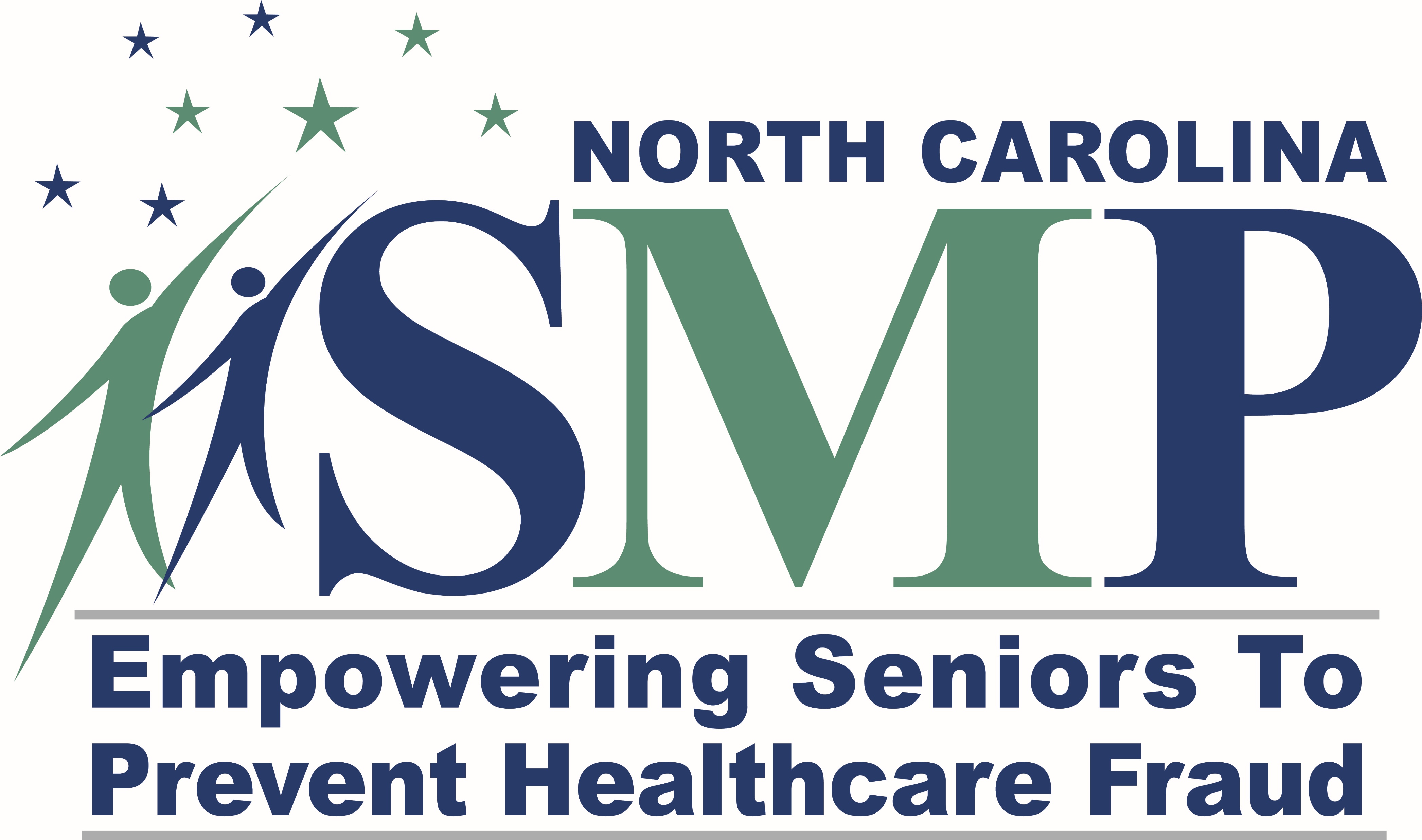 NC Senior Medicare Patrol (NCSMP) Program
$68 billion is lost each year to Medicare fraud nationally

 Protect yourself against Medicare fraud

Detect potential Medicare fraud, errors and abuse

Report suspected Medicare fraud, errors and abuse 
to NCSMP at 855-408-1212
Medicare.gov
When you visit Medicare.gov, you will be able to:
Find information about Medicare health and drug plans in your area, including the cost and the services provided;
Find Medicare-participating doctors and/or other healthcare providers and suppliers;
See the benefits and services covered by Medicare including preventive services; 
Find Medicare appeals information and forms;
Find information about the quality of care provided by plans, nursing homes, hospitals, doctors, home health agencies, dialysis facilities, hospice providers, inpatient rehabilitation facilities and long-term care hospitals; and
Find additional resources including websites and phone numbers.
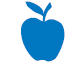 Medicare.gov Account
If you create a Medicare.gov account, you will be able to:
Add prescriptions and pharmacies to  help you better compare health and drug plans in your area;
Sign up to go paperless – receive your yearly “Medicare and You” handbook and Medicare Summary Notices (MSNs) electronically;
View your Original Medicare (Part A and Part B) claims as soon as they are processed;
Print a copy of your Original Medicare card;
See a calendar of preventive services that you are eligible to receive under Original Medicare (Part B); and 
Learn about your Medicare premiums and pay them online if you receive a statement.
Interested in Becoming a SHIIP Volunteer?
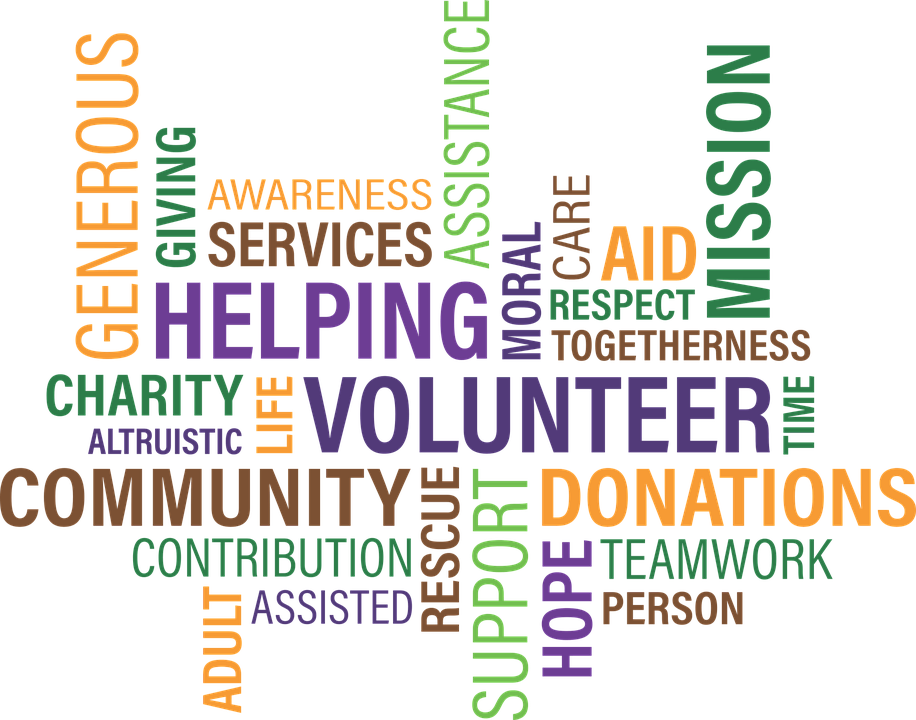 Where Can You Get Help?
Seniors’ Health Insurance Information Program (SHIIP)/
North Carolina Senior Medicare Patrol (NCSMP)
855-408-1212 (toll-free) 
www.ncshiip.com
Medicare
800-633-4227 (toll-free)
 www.medicare.gov
Social Security Administration
800-772-1213 (toll-free) 
www.ssa.gov
Where Can You Get Help?
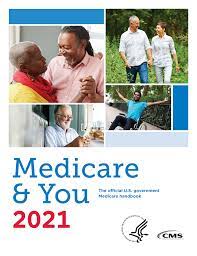 “Medicare and You” Handbook
Remember, this is the owner’s manual for people on Medicare!
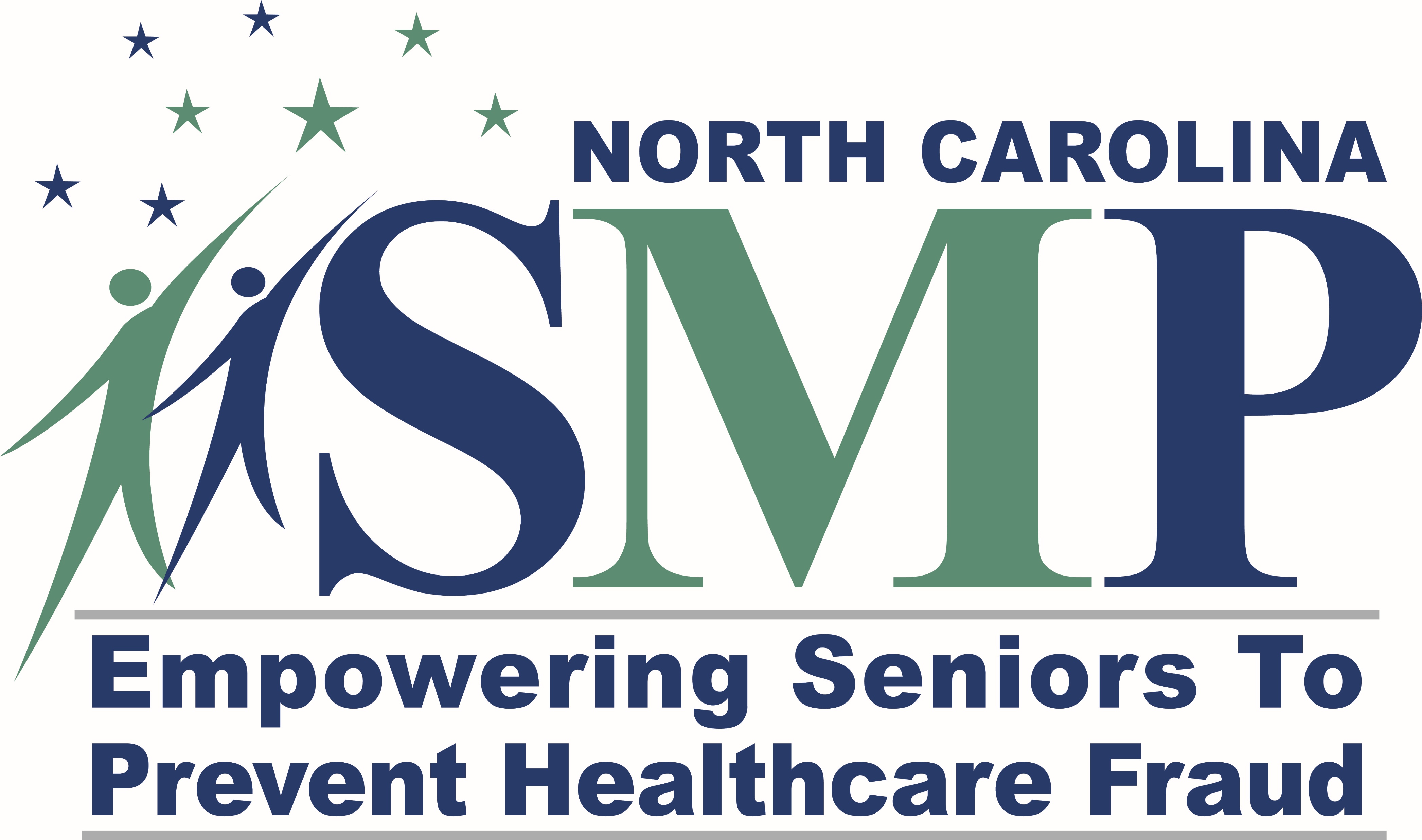 Questions?
Contact SHIIP and NCSMP 
855-408-1212
(Monday – Friday 8:00 AM to 5:00 PM)
www.ncshiip.com
ncshiip@ncdoi.gov